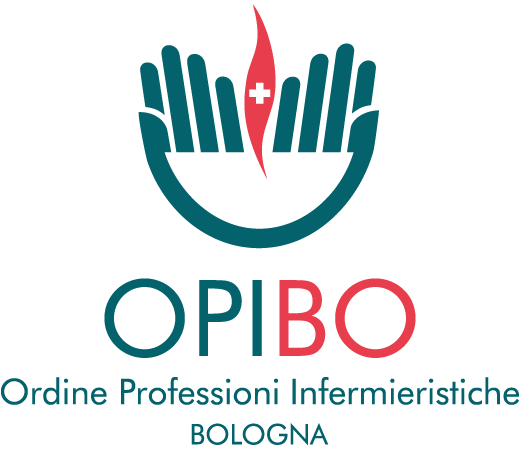 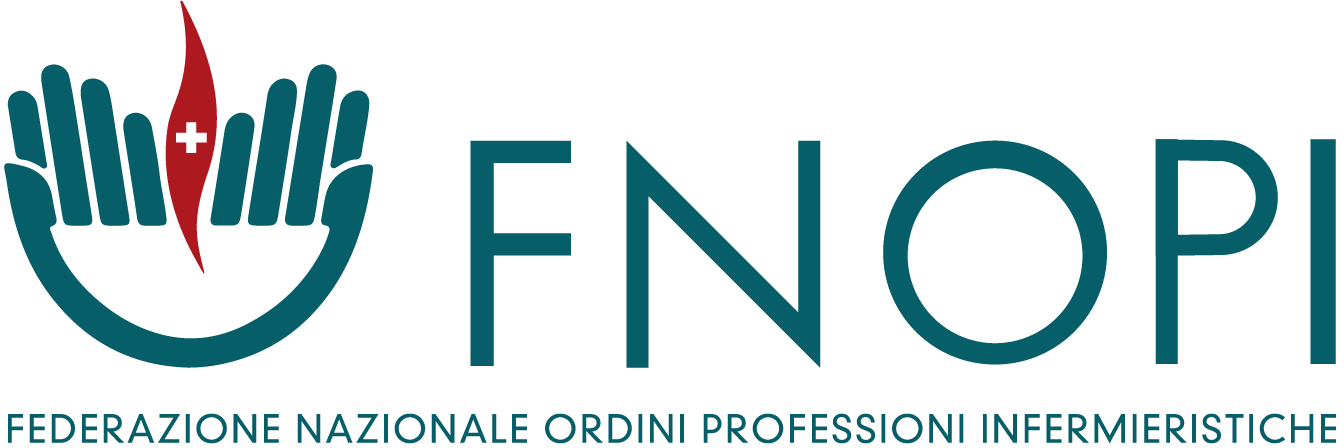 Modello di sviluppo della formazione specialistica infermieristica e prospettive di carriera professionale
Il metamodello di sviluppo assistenziale-organizzativo
carmelo gagliano
Bologna, 01 ottobre 2024
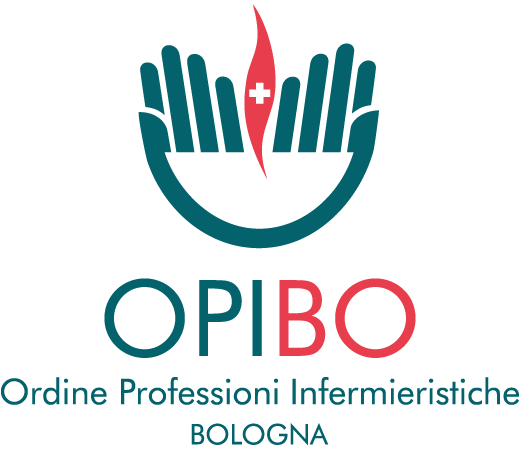 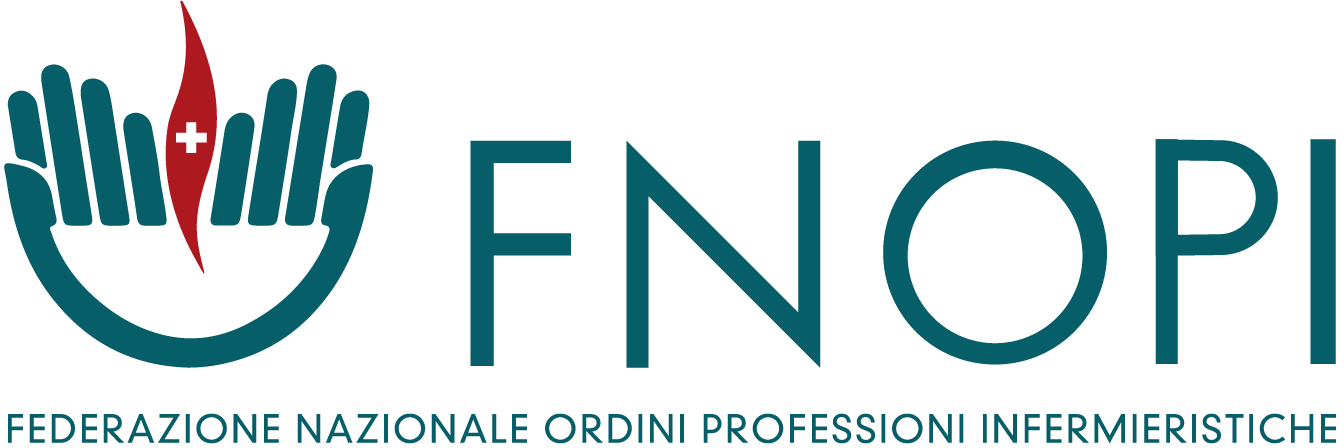 Il metamodello di sviluppo assistenziale-organizzativo
l’aumento dei gradi di autonomia e di responsabilità
Tutta l’azione della Federazione ha avuto alla base la visione di una professione che
l’apertura di nuovi spazi e l’esercizio di nuovi ruoli
- mantiene e rafforza la propria identità;
lo sviluppo di competenze e ruoli di natura specialistica
- si sviluppa e si differenzia
Bologna, 01 ottobre 2024
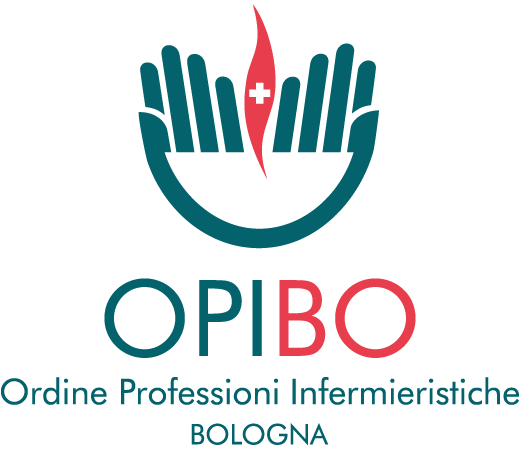 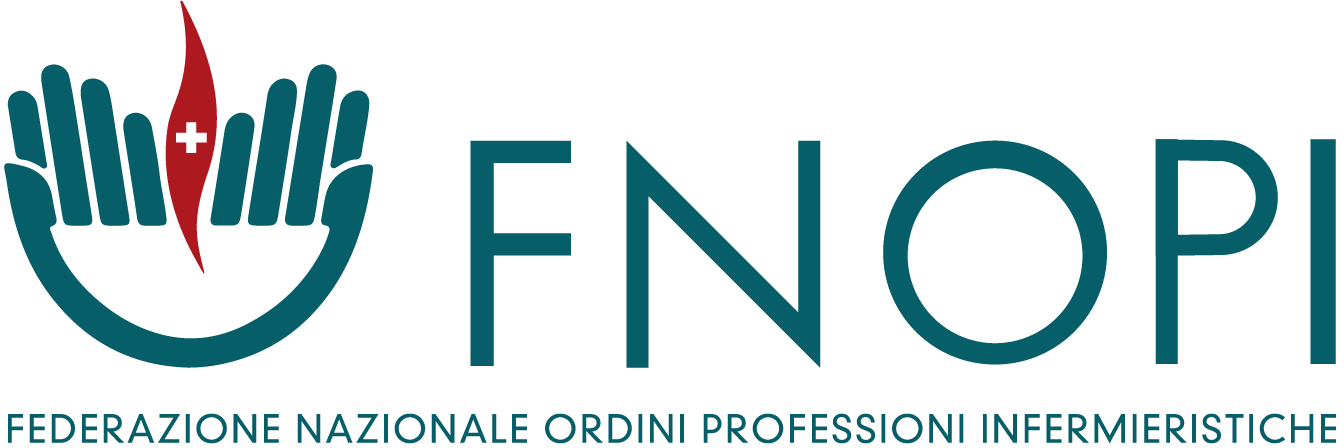 Il metamodello di sviluppo assistenziale-organizzativo
l’aumento dei gradi di autonomia e di responsabilità

gli ambulatori infermieristici 
l’infermiere di famiglia e comunità
la presa in carico e il case management   
la libera professione
la dirigenza infermieristica
il dipartimento delle professioni sanitarie  
l’inclusione della professione nei vertici strategici delle aziende
Bologna, 01 ottobre 2024
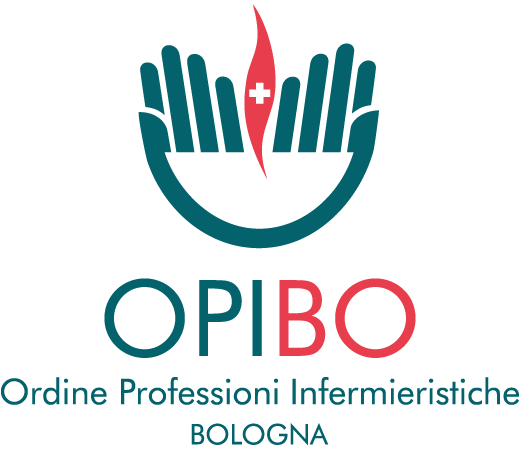 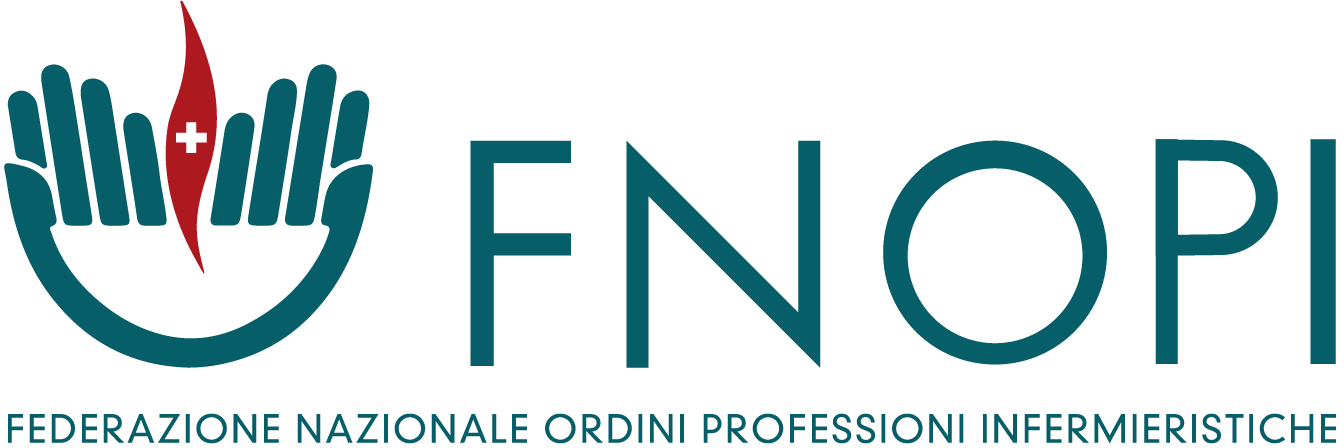 Il metamodello di sviluppo assistenziale-organizzativo
l’apertura di nuovi spazi e l’esercizio di nuovi ruoli

IFeC
COT
OsCo
ambito militare e Polizia di Stato
infermieri di bordo
infermieri INAIL e INPS
Bologna, 01 ottobre 2024
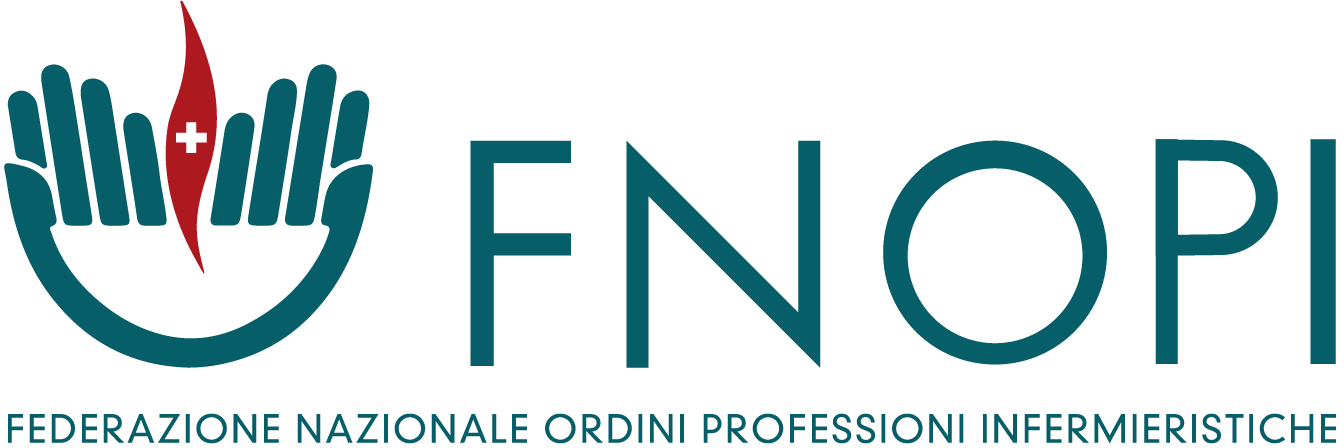 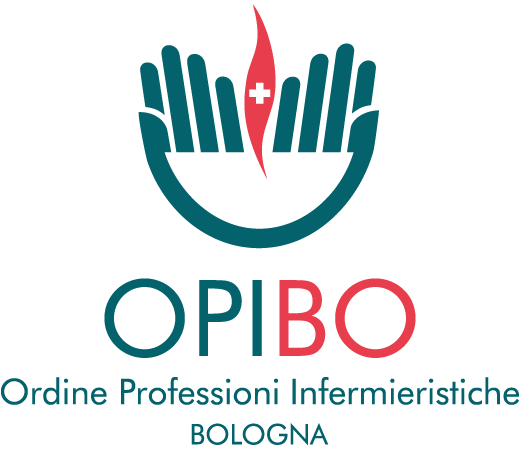 Il metamodello di sviluppo assistenziale-organizzativo
La pratica specialistica e il suo riconoscimento organizzativo 
Lo sviluppo della specializzazione, che arricchisce e rafforza la professione nel suo insieme, implica:
una rivisitazione della organizzazione del lavoro infermieristico che valorizzi insieme sia le nuove competenze specialistiche che le accresciute competenze e gradi di autonomia che caratterizzano tutta la professione;
il riconoscimento in termini contrattuali e di carriera delle nuove competenze.
lo sviluppo di competenze e ruoli di natura specialistica
La pratica infermieristica: tra generalismo e specialismo
Le competenze e la pratica specialistica aumentano l’estensione della professione e il grado di differenziazione che la caratterizza. Siamo impegnati perché ciò rafforzi l’identità della professione nella differenziazione di ruoli e percorsi.
Bologna, 01 ottobre 2024
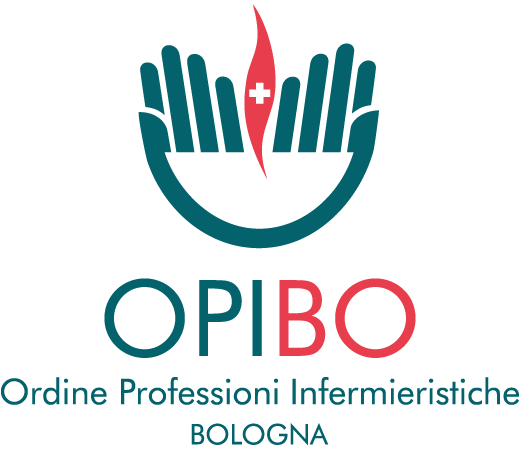 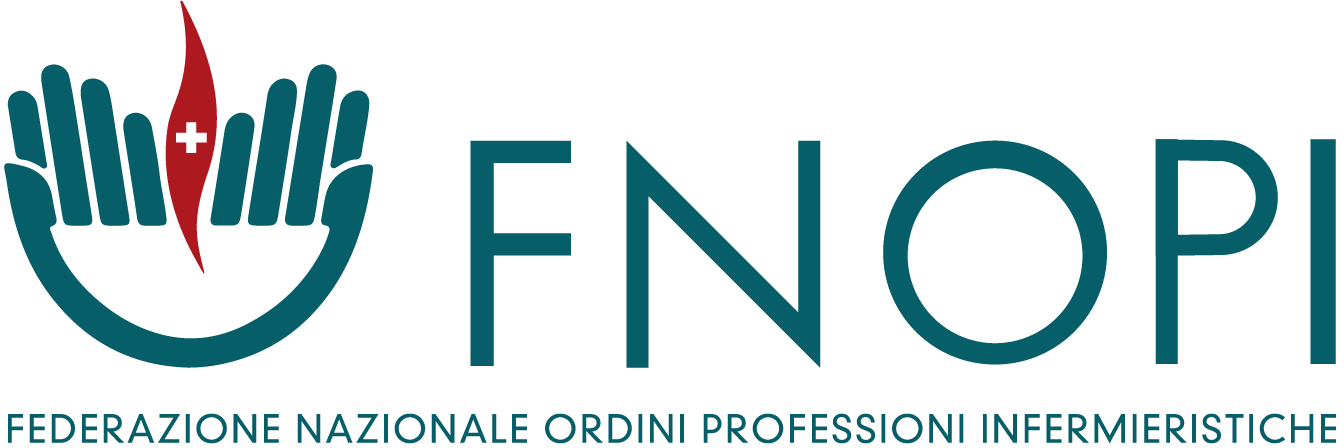 Il metamodello di sviluppo assistenziale-organizzativo
…valorizza le professioni sanitarie agendo su un ripensamento delle competenze necessarie 
(skill mix -  Numero di unità di personale,​
personale con expertise, ​personale junior vs senior​ )
Interviene su un cambio di ruoli in sostituzione (task shifting) o in affiancamento (task evolution) alle altre professioni sanitarie..
..e il modello skill mix/task evolution vedrà coinvolti non solo medici e infermieri  ma anche il personale di supporto………
Bologna, 01 ottobre 2024
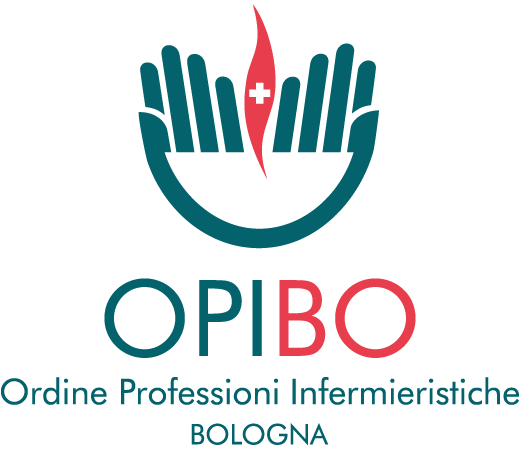 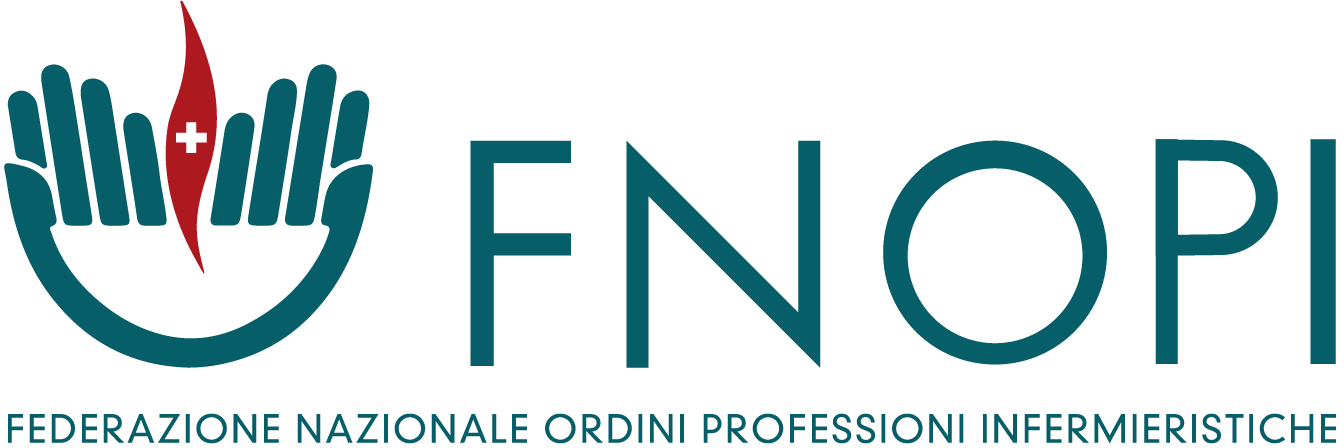 Il metamodello di sviluppo assistenziale-organizzativo
Per sviluppare le competenze agite dalla professione infermieristica per una migliore qualità dell’assistenza, determinando….
…. il passaggio da una logica prestazionale verso….
una presa in carico dell’assistito e del più generale “sistema assistenza”.
Bologna, 01 ottobre 2024
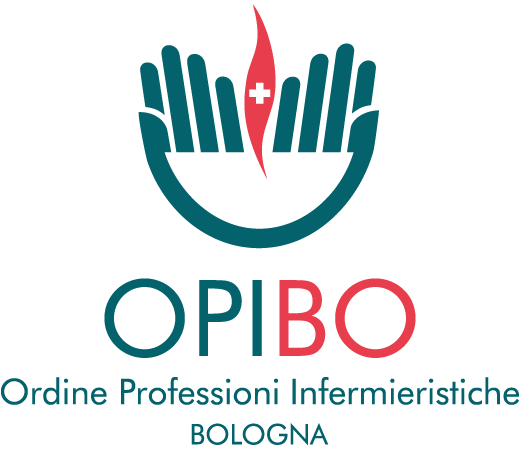 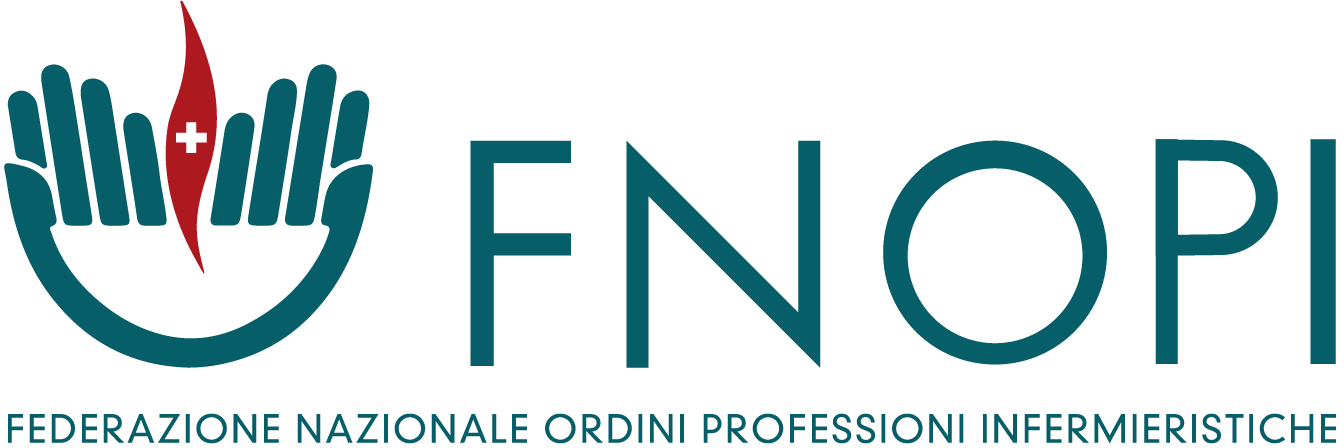 Il metamodello di sviluppo assistenziale-organizzativo
maggiore progressiva sgranatura professionale del sistema infermieristico, con l’inserimento di due nuove figure: Infermiere Specialista, Assistente infermiere

nuovi modelli di cooperazione e distribuzione dei compiti

attivazione governata dei cittadini e delle loro reti private di assistenza – Sanità Digitale SD
…da una logica prestazionale alla presa in carico della persona...
Bologna, 01 ottobre 2024
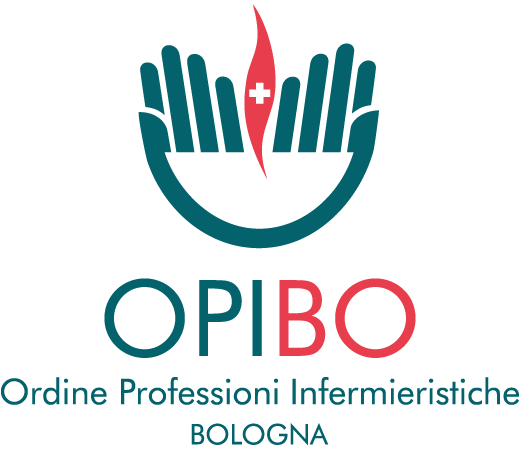 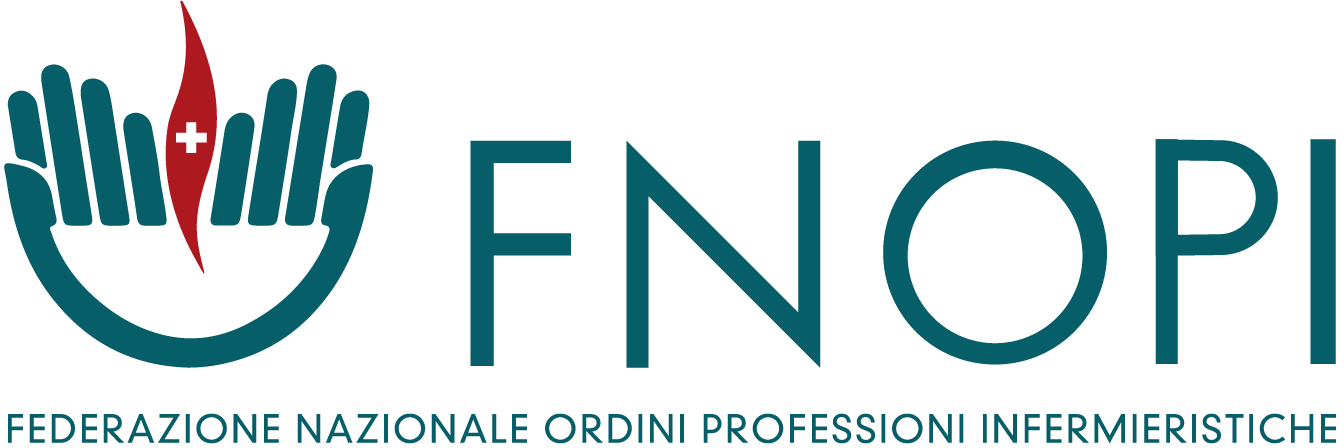 Il metamodello di sviluppo assistenziale-organizzativo
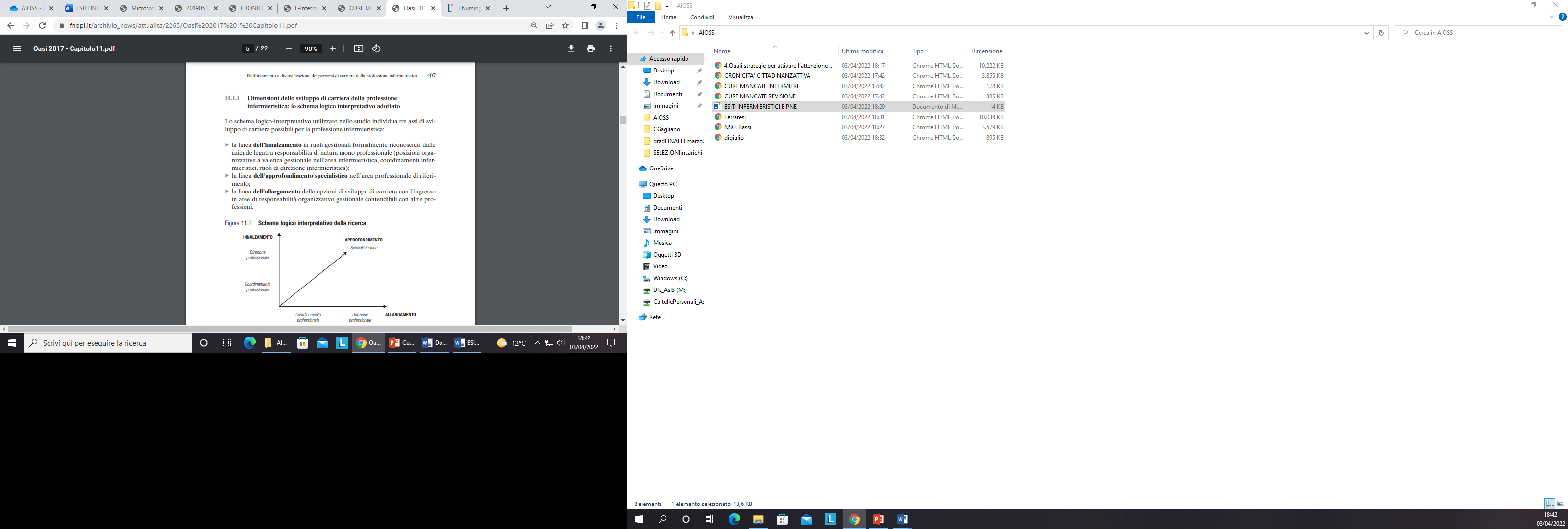 Dimensioni dello sviluppo di carriera della professione infermieristica
Bologna, 01 ottobre 2024
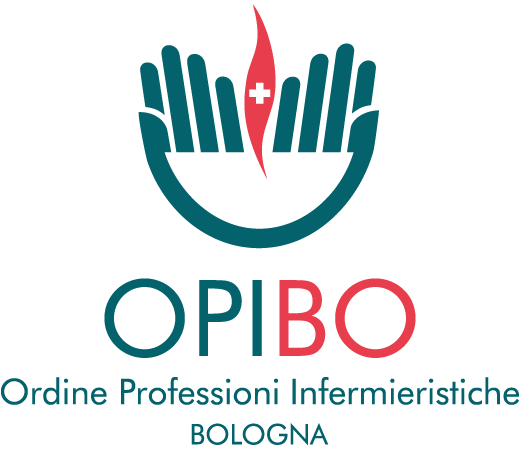 Il metamodello di sviluppo assistenziale-organizzativo
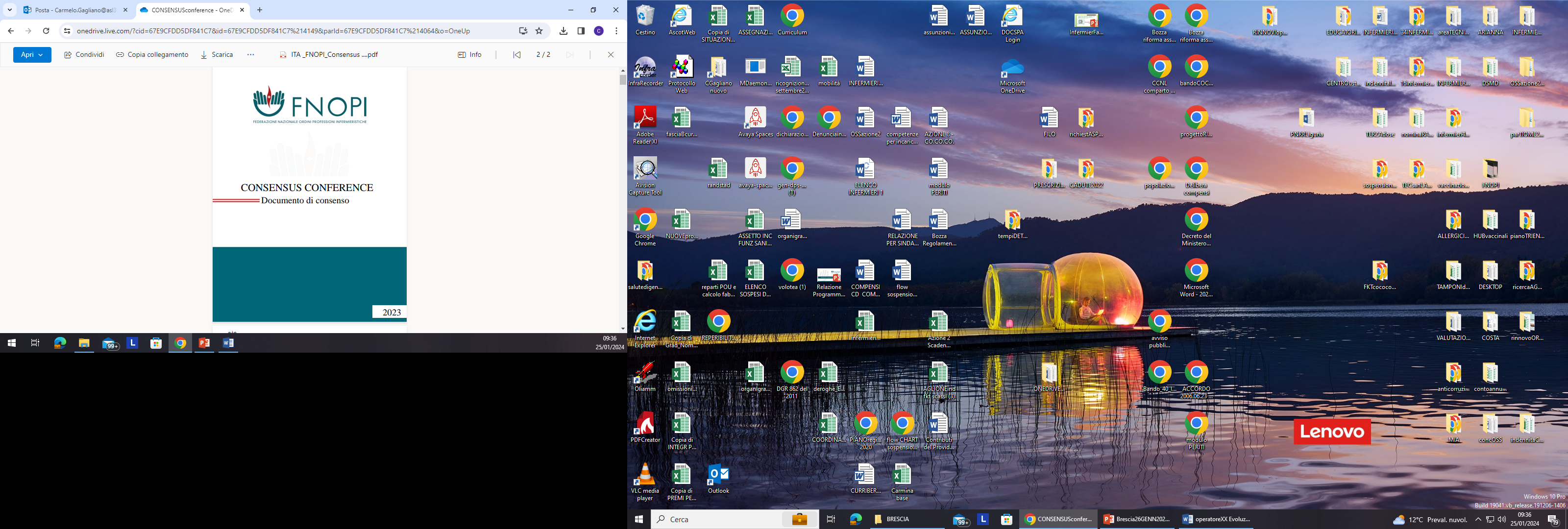 Per raggiungere tali obiettivi, è necessario  agire su alcuni fondamentali cardini del sistema professionale e organizzativo, in particolare:
 progettare una nuova dimensione del professionista infermiere sia in senso verticale (line gerarchica/asse del management) 
che orizzontale (sviluppo dei ruoli professionali/asse della clinica), superando le logiche prestazionali/esecutive, a favore dell’applicazione di modelli organizzativi a sostegno della presa in carico della persona assistita e dei loro caregiver.
Bologna, 01 ottobre 2024
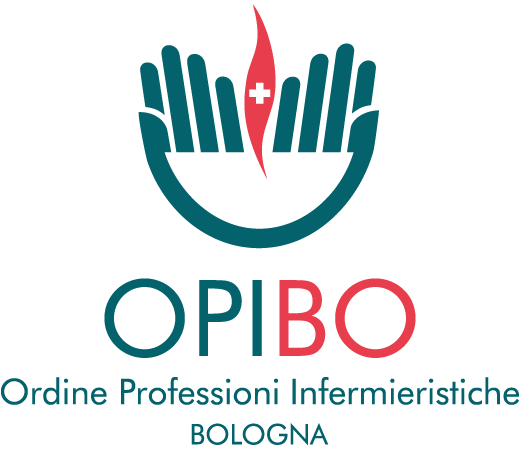 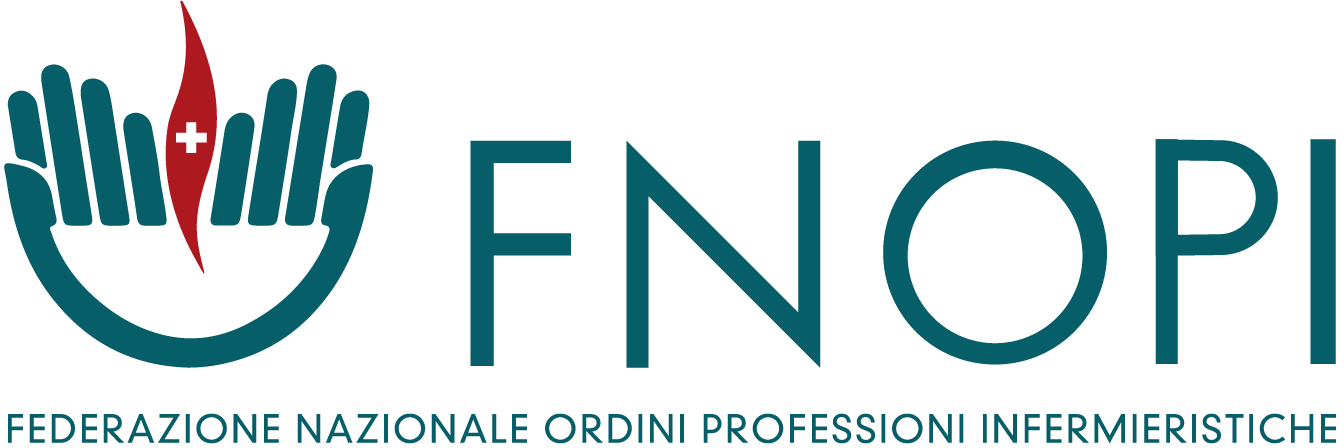 Evoluzione della professione infermieristica e stratificazione professionale
2 carriere e 2 modelli di coordinamento
Verticale - il management infermieristico: presidio sul funzionamento dell’organizzazione. 
Orizzontale - l’expertise e le alte competenze: presidio sulla qualità delle cure e la complessità assistenziale 
Servono percorsi di crescita tra Generalisti con esperienza specifica e Specialisti 
... e percorsi di crescita della figura di supporto 
…ai laici (volontari ospedalieri e di EU, Care-giver)è attribuita una funzione complementare locale
Coord. Infer-mieristico
Infermiere Specialista di area
Infermiere Generalista
Assistente infermiere
OSS
Bologna, 01 ottobre 2024
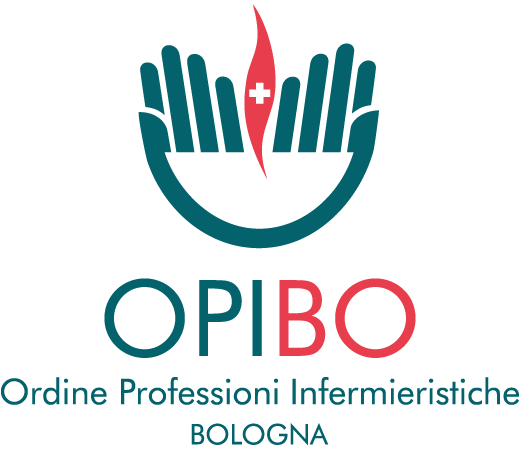 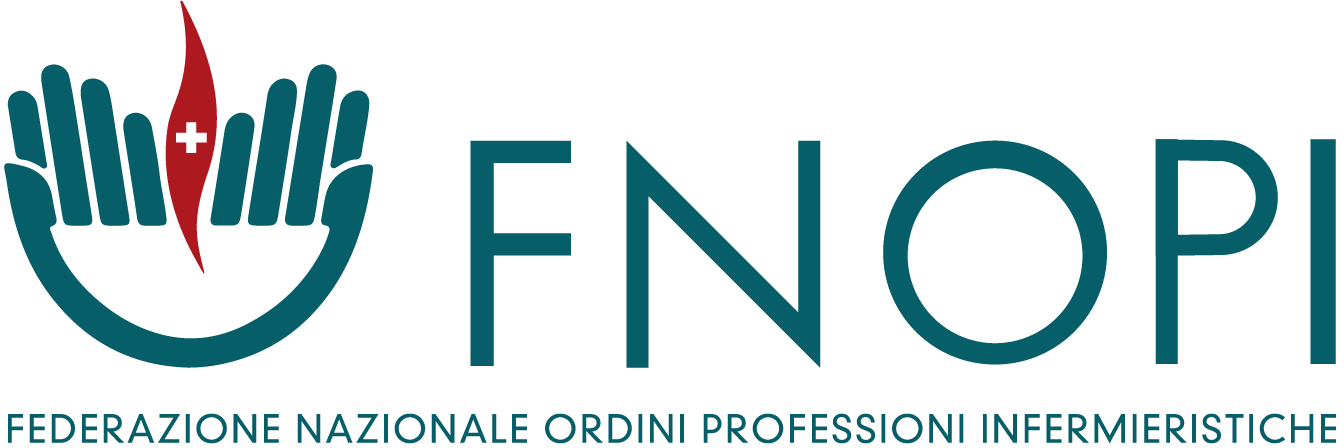 modello organizzativo con stratificazione assistenziale – ipotesi
Bologna, 01 ottobre 2024
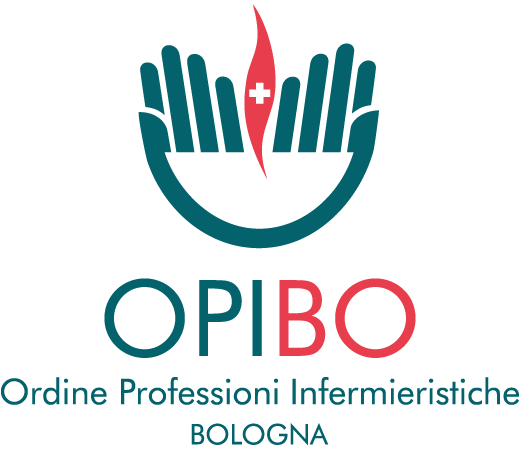 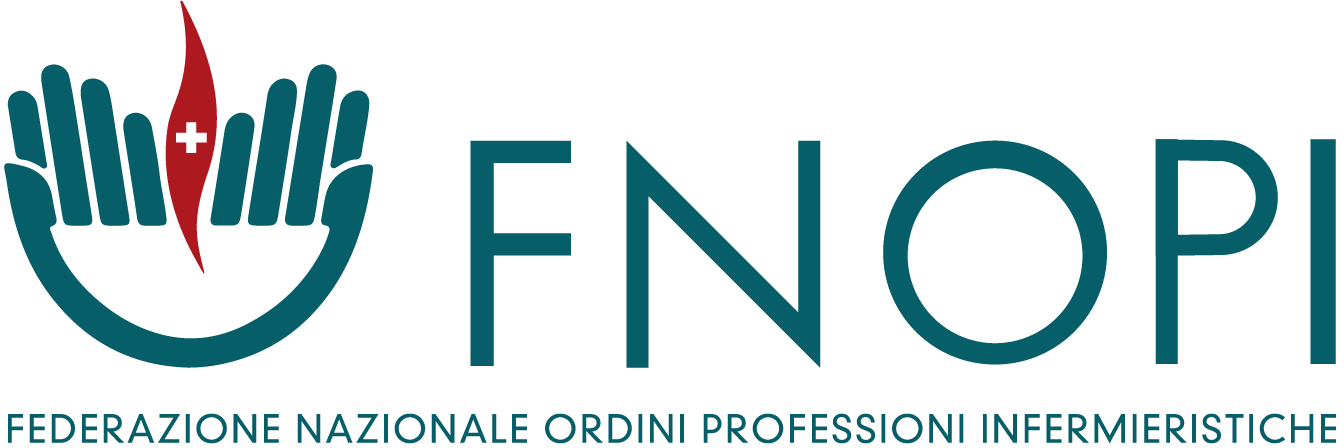 Assistenza territoriale
Bologna, 01 ottobre 2024
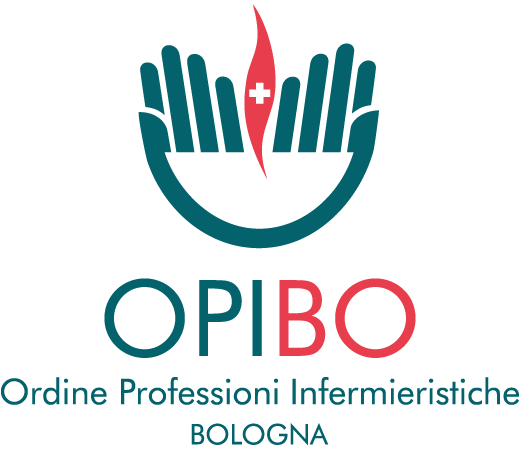 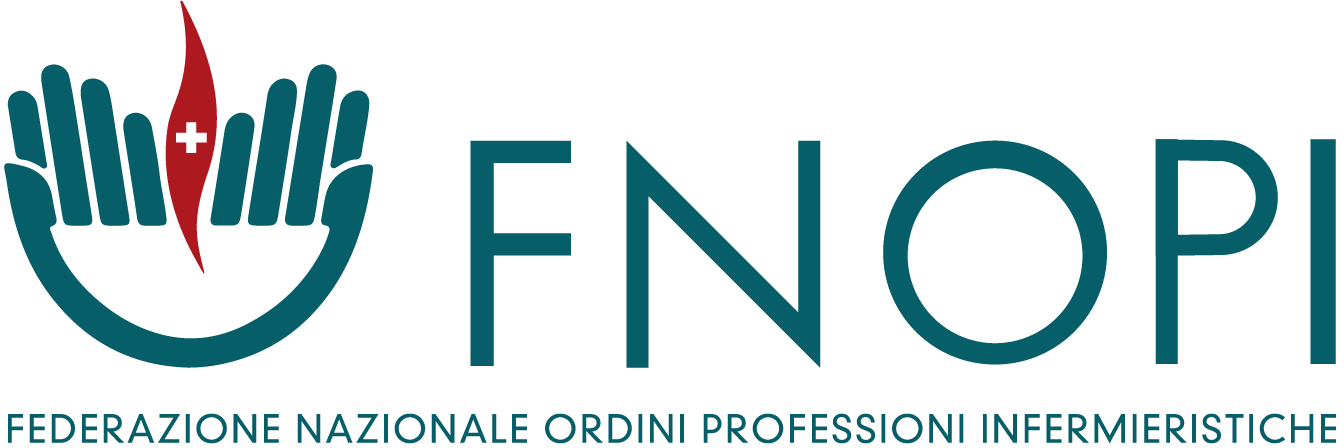 Il metamodello di sviluppo assistenziale-organizzativo
Un tale processo di shifting primario, verso il cittadino e la professione, può avvenire se esiste uno shifting “secondario”, all’interno del sistema sanitario, con tre ingredienti, ognuno dei quali va governato:
Comparsa di nuove competenze e loro ricomposizione in un sistema professionale più stratificato: riduzione delle distanze di competenze tra le diverse figure e in ambito di assistenza territoriale maggiore coinvolgimento del cittadino e sua rete primaria;
spostamento di attività, quindi anche competenze e persone, dall’ospedale al territorio;
shifting, di natura culturale: il progressivo arretramento delle aree di competenza esclusiva a favore della crescita di aree di collaborazione tra figure diverse e con diverso livello di competenza.
Grazie….
Bologna, 01 ottobre 2024